Phénomènes observable la nuit
1 Étoiles filantes dans la mésosphère
2 Aurores boréales dans la thermosphère
Province :
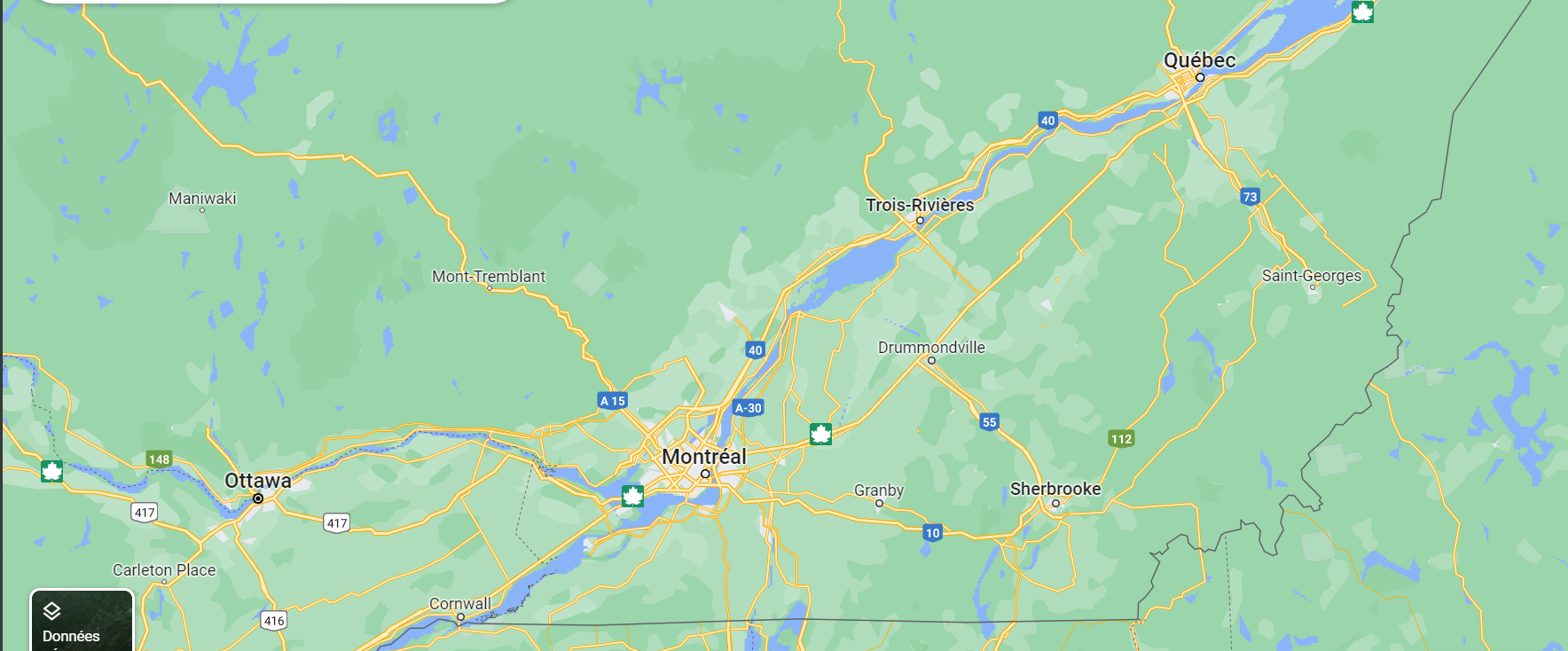 QC
MRC
Localité
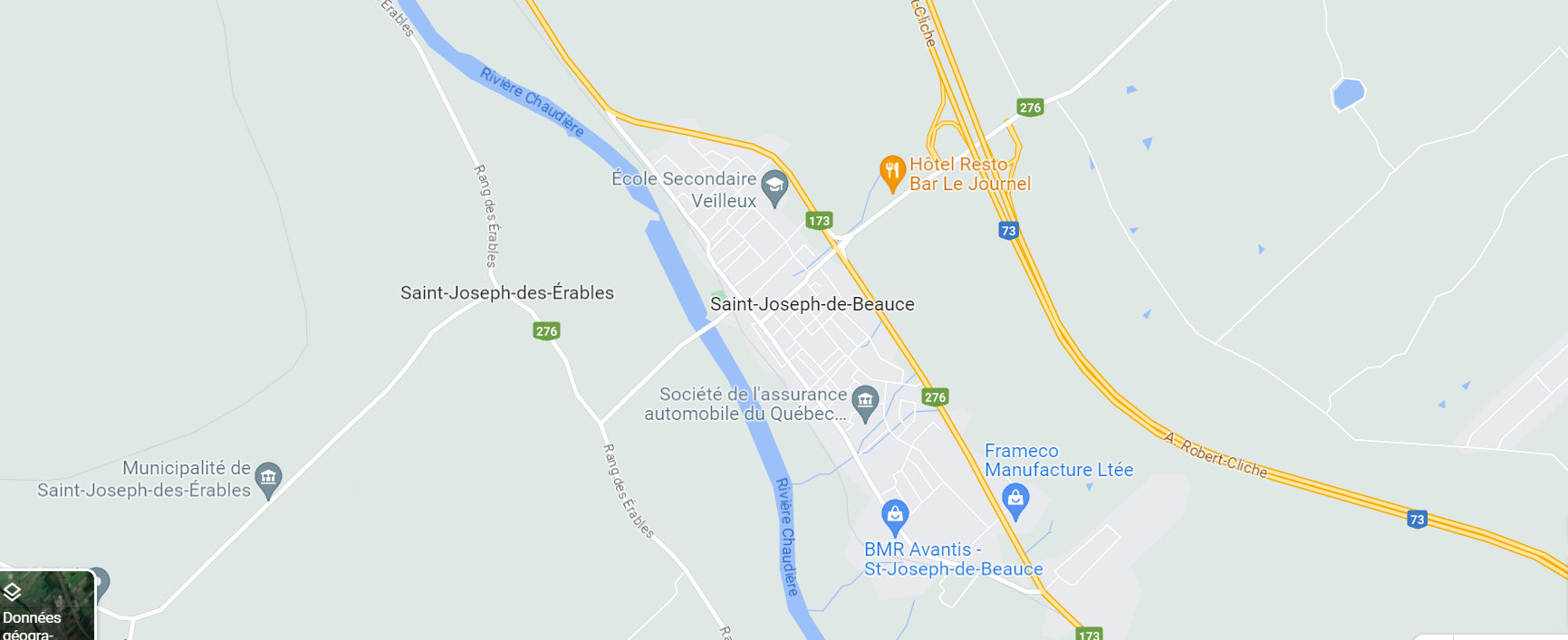 Saint-joseph de beauce